[Speaker Notes: Mary S. Peake (need period after middle initial)]
[Speaker Notes: Widows on timeline]
[Speaker Notes: Throughout U.S. History (need period after S)
Third paragraph, change to: “equality, both in slavery and freedom.”]
[Speaker Notes: Widows in ovals
Need period at end of each definition]
[Speaker Notes: Widows on timeline
Chimborazo School (capitalize S)
Barbara Johns (fix typo)]
[Speaker Notes: First paragraph, need comma after Washington.
Change “Here” to “There”
Delete “the” from before “Virginia”

Question: did the law stop education for free Blacks in other states, too?

Third paragraph, change Black “woman” to Black “women”

Fourth paragraph, how about: Following the Civil War, her teachings helped the African American community in Hampton develop a literacy rate ... “ lowercase southern

Lower case freedemen’s]
[Speaker Notes: Text cut off]
[Speaker Notes: This is great. Wonder if we can make mention somehow that a statue of Barbara Johns will soon represent the Commonwealth of Virginia in the U.S. Capitol building, following the 2020 removal of the Robert E. Lee statute which stood for XX years there.]
[Speaker Notes: First sentence, edits included: Barbara Johns was born in New York City in 1935, and grew up during the Jim Crow era in Prince Edward County, Virginia, where Black and white students attended separate schools.]
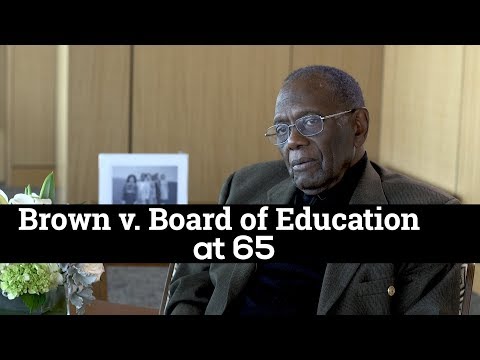 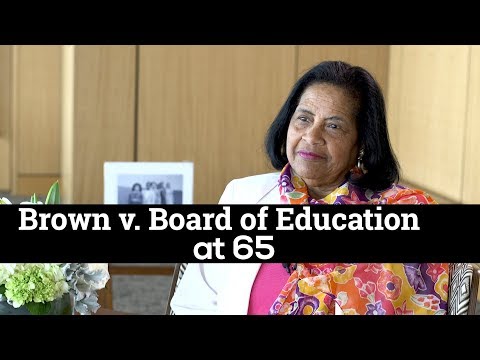